FICHA DE COMPRENSIÓN 16
Leo, comprendo y secuencio
07-08-2024
4° Básico
Lea el texto:
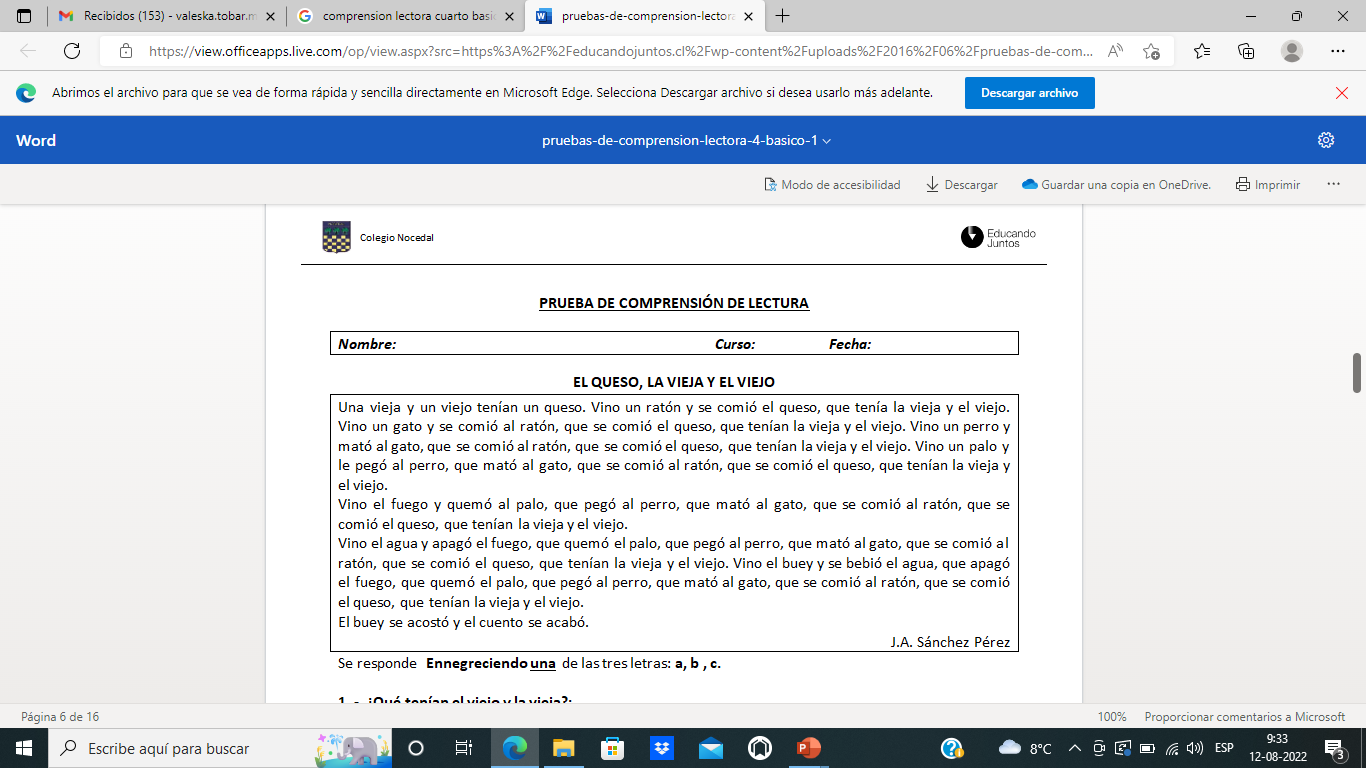 Contesta las preguntas en tu cuaderno:
¿Qué tenían el viejo y la vieja?
¿Quién se comió el queso?
¿Quién se comió el ratón?
¿Quién mato al gato?
¿Qué ocurrió al final?
Dibuja la secuencia de todos los hechos del texto.